Energie
Energiebronnen en soorten
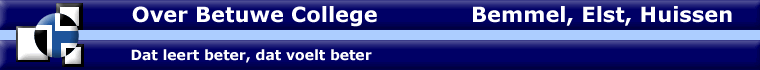 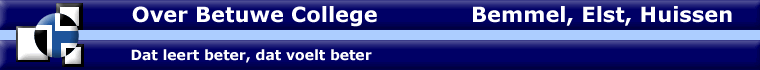 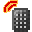 1. Om energie te bereken in joule, 	
zet  je het vermogen in de eenheid kW en de tijd in de eenheid h
zet  je het vermogen in de eenheid J en de tijd in de eenheid s
zet  je het vermogen in de eenheid W en de tijd in de eenheid s
zet  je het vermogen in de eenheid N en de tijd in de eenheid s
1 J = 1 Ws

E = P x t

1 Ws = 1 W x 1 s
Energiebronnen en soorten
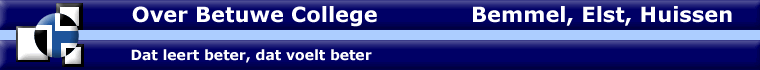 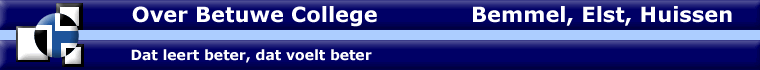 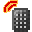 2. Om elektrische energie te berekenen in kWh, 
	
zet  je het vermogen in de eenheid kW en de tijd in de eenheid h

zet  je het vermogen in de eenheid J en de tijd in de eenheid s

zet  je het vermogen in de eenheid W en de tijd in de eenheid s

zet  je het vermogen in de eenheid N en de tijd in de eenheid s
1 kWh

E = P x t

1 kWh = 1 kW x 1 h
Energiebronnen en soorten
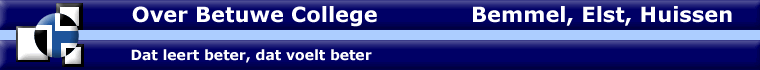 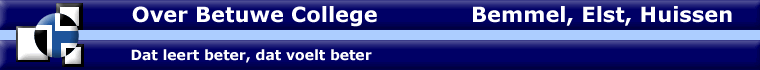 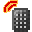 4.         5.400.000 	J  =	

1,5 kWh
1500 kWh
5.400 MJ
5.400.000 kWh
/1000
/3600
5.400.000 J = 5.400 kWs = 1,5 kWh
Energiebronnen en soorten
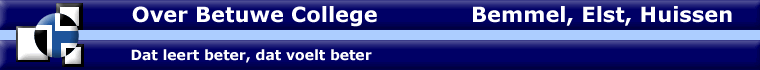 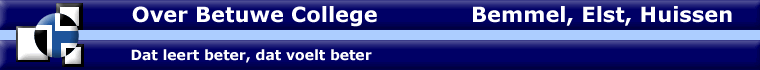 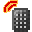 5.     900.000 Ws  =	

250 kWh
0,25 kWh
9000 J
2000 kWh
/1000
/3600
900.000 Ws = 900 kWs = 0,25 kWh
Energiebronnen en soorten
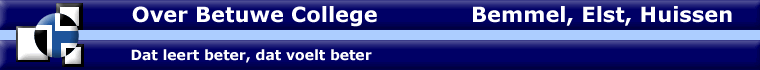 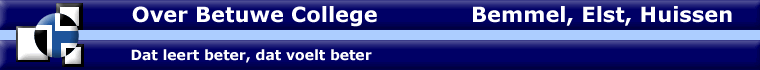 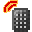 6.     7,2	MJ  = 	

7,2 Ws
2 kWh
7200 J
2000 kWh
x1000
/3600
7,2 MJ  = 7200 kJ  = 2 kWh
Energiebronnen en soorten
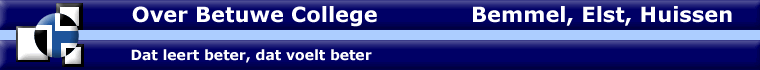 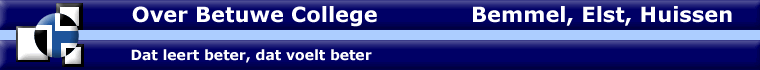 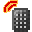 7.  In Zwitserland is het totale door waterkracht opgewekte elektrische vermogen 60 MW.  Dit dekt 2, 7% van de energiebehoefte.
Bereken hoeveel elektrisch vermogen in Zwitserland dat in totaal wordt opgewekt. 

1,62 MW
2222 MW
2162 MW
22 MW
162 MW
Energiebronnen en soorten
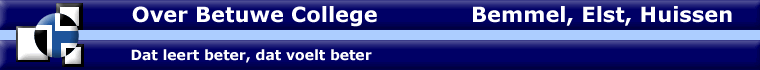 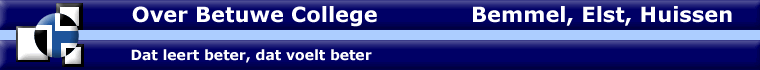 8.  	Een gewone gloeilamp van 60 W zet 5% van de opgenomen energie om in licht. Een spaarlamp van 12 W zet 25% van de opgenomen energie om in licht. Neem het energie-stroomdiagrammen  over en maak het af. 
Bereken en vermeld in elke pijl het aantal Watt.
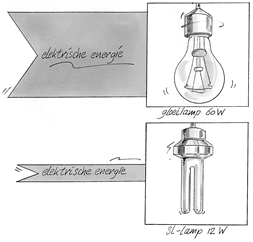 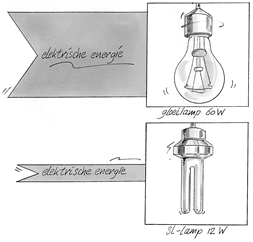 5%         Pnut = 3W
95%         Pniet nut = 57W
25%         Pnut = 3W
75%         Pniet nut = 9W
Energiebronnen en soorten
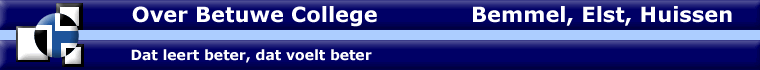 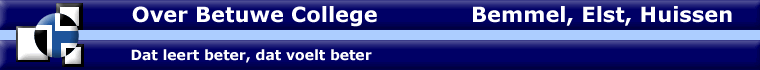 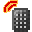 Een straalkachel geeft voor 50 W licht en voor 450 W warmte. 	Bereken het rendement van de kachel.
10%
11%
89%
90%
Energiebronnen en soorten
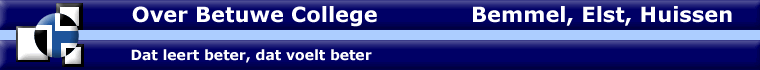 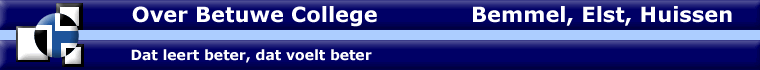 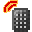 10.Een geluidsinstallatie levert maximaal een vermogen van 140 W.  	Het apparaat verbruikt 250 W aan elektrische energie
	Bereken het rendement .
28%
36%
44%
56%
179 %
Energiebronnen en soorten
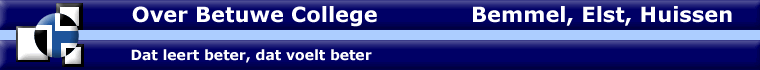 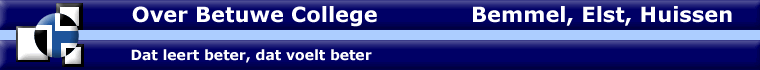 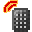 Op het gasstel staan 3 pannen. Pan één verbruikt 0,75 dm³/min. Pan twee verbruikt  0,5 dm³/min. De Gasmeter wees in het begin 9568,286 m³. Na 10 min koken wijst de gasmeter 9568,301 m³ aan.

a)	Hoeveel dm³ is er verbruikt
Op het gasstel staan 3 pannen. Pan één verbruikt 0,75 dm³/min. Pan twee verbruikt  0,5 dm³/min. De Gasmeter wees in het begin 9568,286 m³. Na 10 min koken wijst de gasmeter 9568,301 m³ aan.

a)	Hoeveel dm³ is er verbruikt
15.000dm³
1.500 dm³
150 dm³
15 dm³
1,5  dm³
0,15  dm³
0,015  dm³
0,0015 dm³
Energiebronnen en soorten
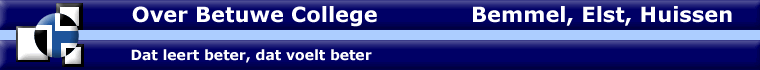 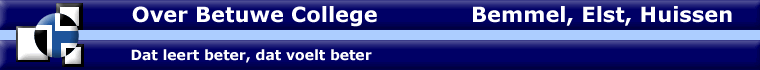 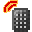 Op het gasstel staan 3 pannen. Pan één verbruikt 0,75 dm³/min. Pan twee verbruikt 0,5 dm³/min. De Gasmeter wees in het begin 9568,286 m³. Na 10 min koken wijst de gasmeter 9568,301 m³ aan.

b)	Wat is de stroomsterkte van gaspit drie
0,25 dm³/min
1,25 dm³/min
2,5 dm³/min
14,75 dm³/min
16,25 dm³/min
0,75 dm³/min
0,5 dm³/min
1,5 dm³/min
Energiebronnen en soorten
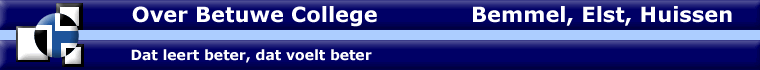 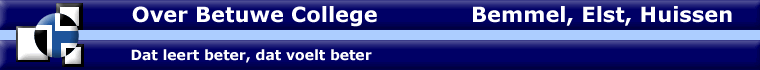 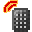 11. Door een slang stroomt 40 L water per min.  Jan merkt dat de slang te kort is en hij verlengt hem met een tweede slang.  De diameter van de slang is de helft.

      
Wat kan je vertellen over de stroomsterkte
Een kwart
De helft
Even  groot
Twee maal zo groot
Vier maal zo groot
Kan je niet zeggen
Energiebronnen en soorten
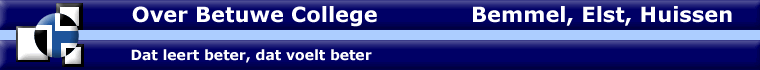 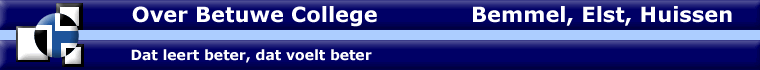 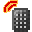 11. Door een slang stroomt 40 L water per min.  Jan merkt dat de slang te kort is en hij  verlengt hem met een tweede slang.  De diameter van de slang is de helft.

      Wat kan je vertellen over de snelheid van het water in de slang
Een kwart
De helft
Even  groot
Twee maal zo groot
Vier maal zo groot
Kan je niet zeggen